Mijn toekomst
Khalisha Halley
4C
Inhoudsopgave
Mijn interesse
Waar wil ik niet studeren
Waar wil ik studeren
Welke school en prijzen
Studie financiering
Soliciteren
Conclusie
Mijn interesse
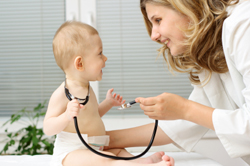 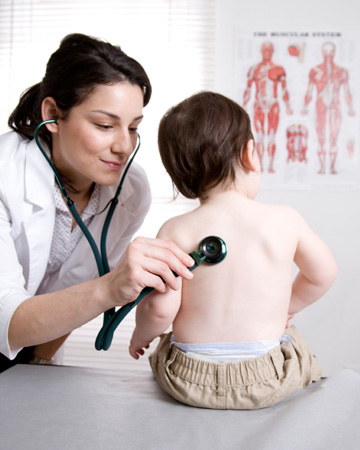 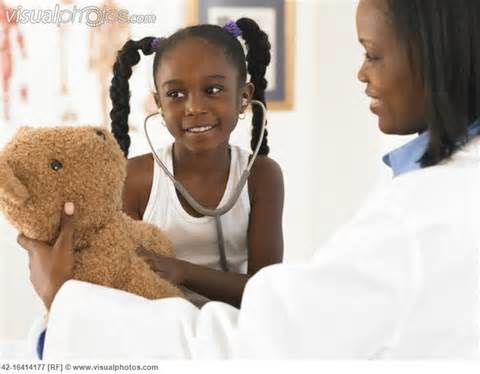 Waar wil ik niet studeren
U.S.A
Nederland
Hollywood
Las Vegas
Amsterdam
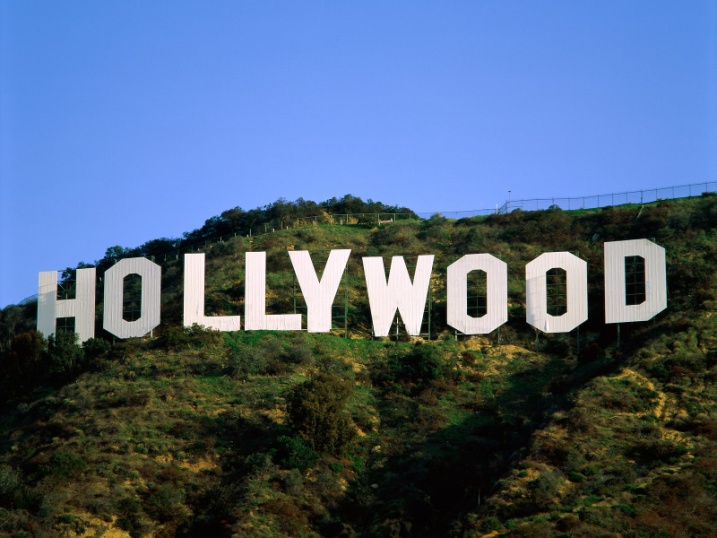 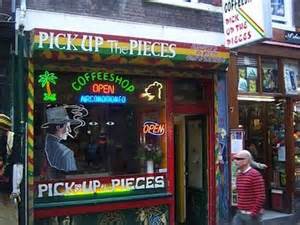 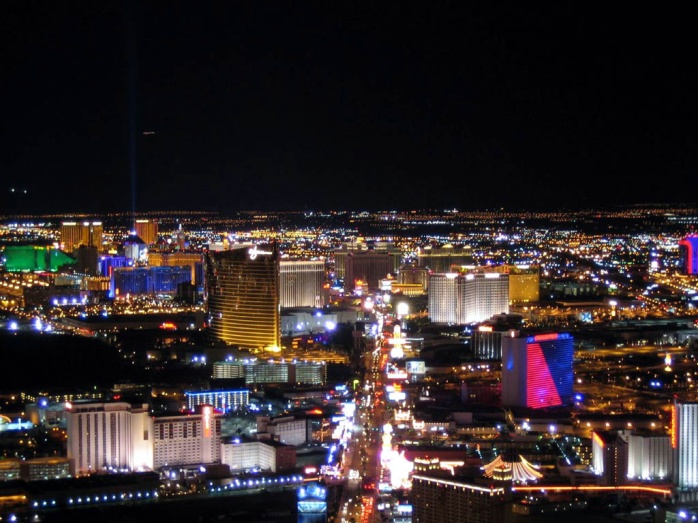 Waar wil ik studeren
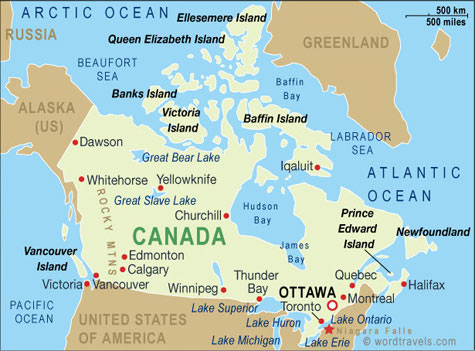 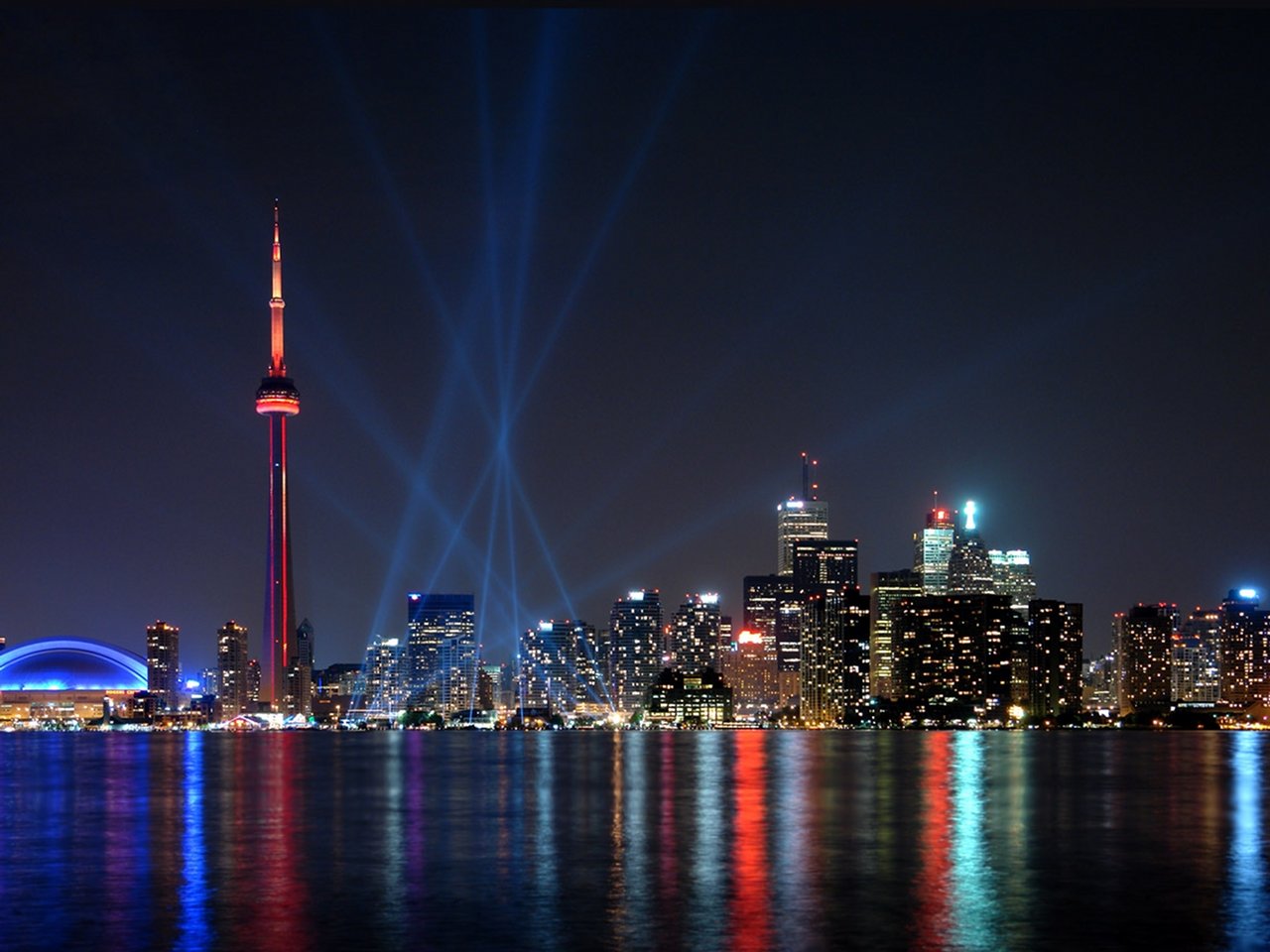 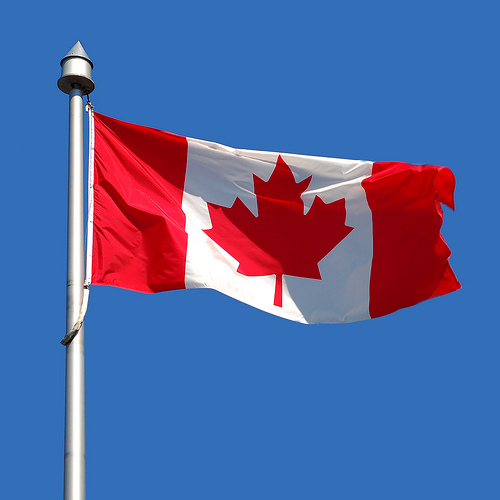 Welke school en prijzen
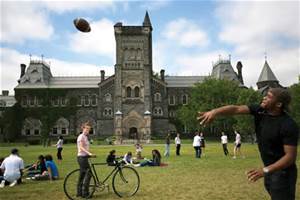 Pre edische opleiding is ten  minste $40,000 

Medische opleiding is ten minste $20,000 - $50,000.
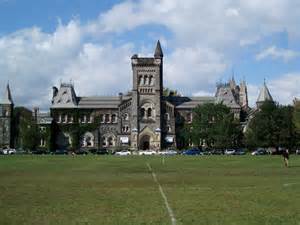 http://www.utoronto.com
http://degreedirectory.org/articles/Pediatric_Medicine_Become_a_Pediatrician_in_5_Steps.html
http://bloomberg.nursing.utoronto.ca/admissions-financial-aid/how-to-apply/masters-program
http://www.google.com/search?hl=en&source=hp&q=what+pre-education+do+you+need+to+enter+university+of+toronto